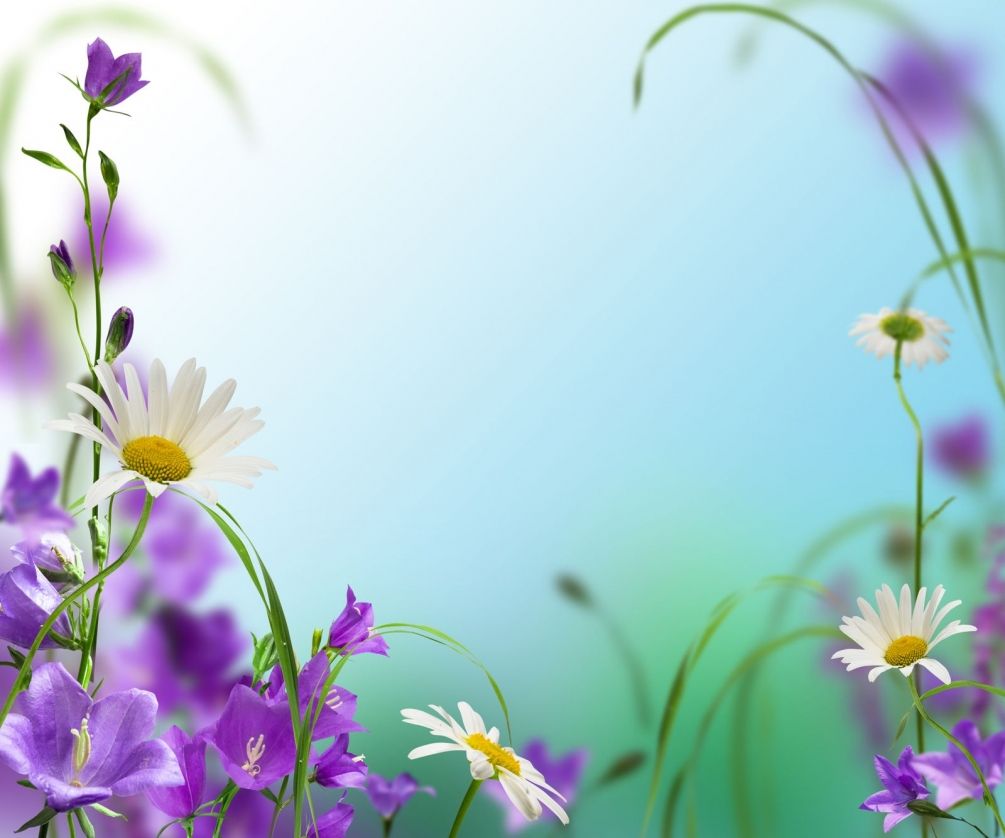 Массовое развлечение для старших групп «Цветик - Семицветик»
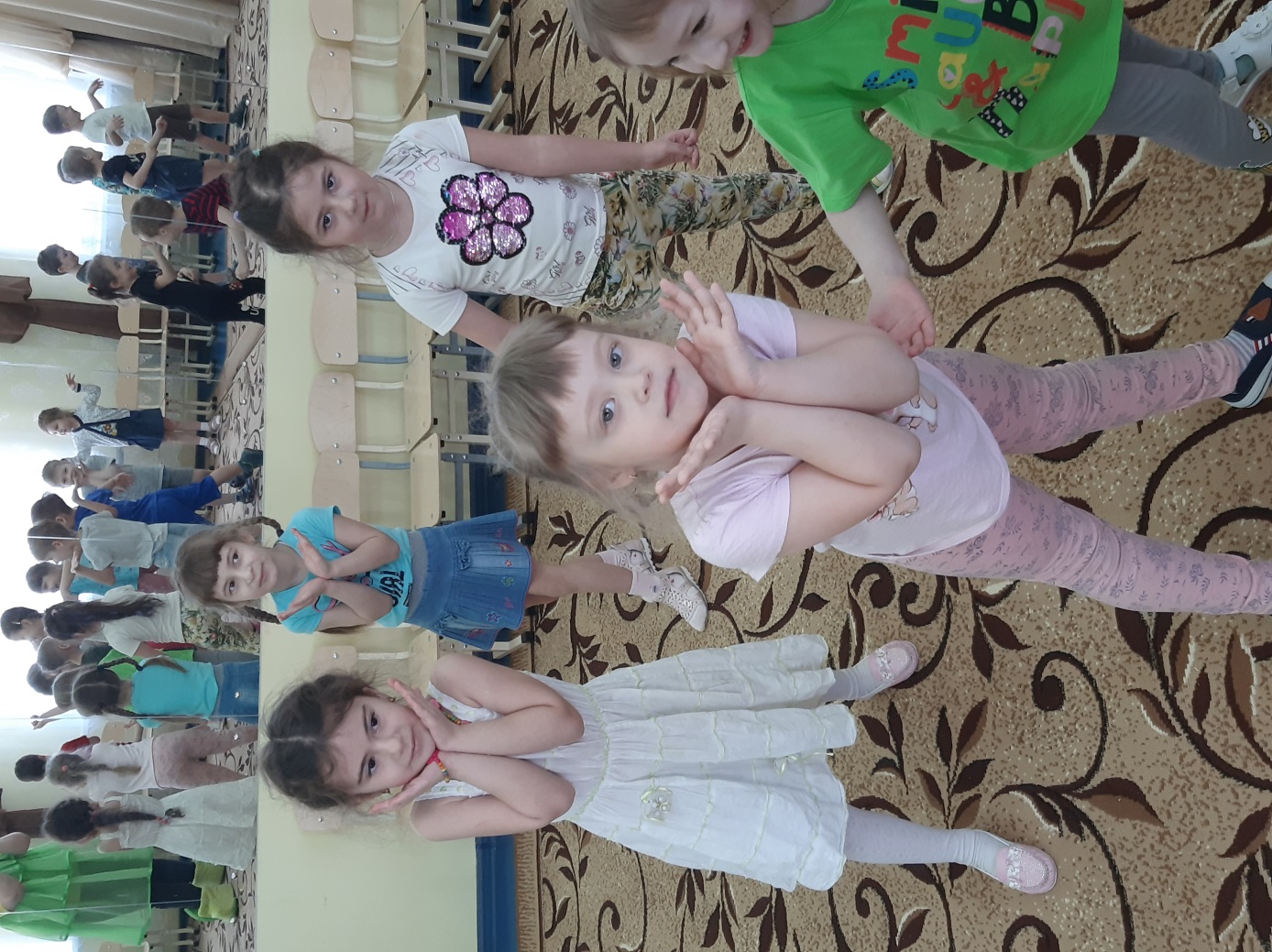 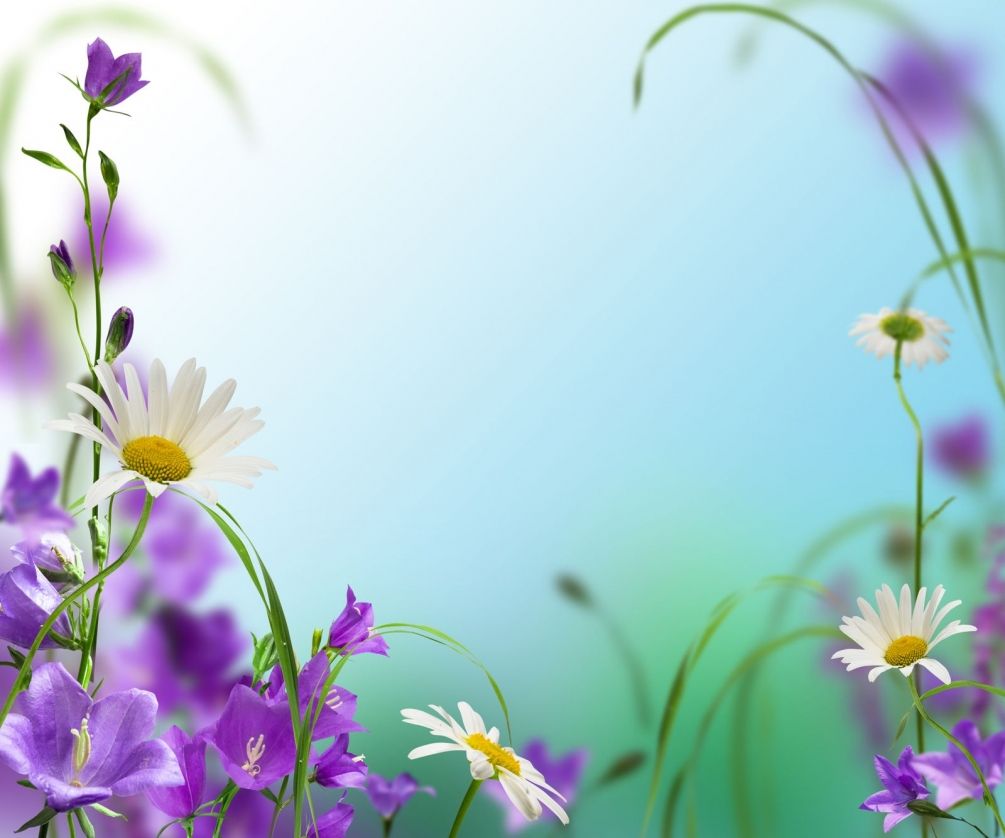 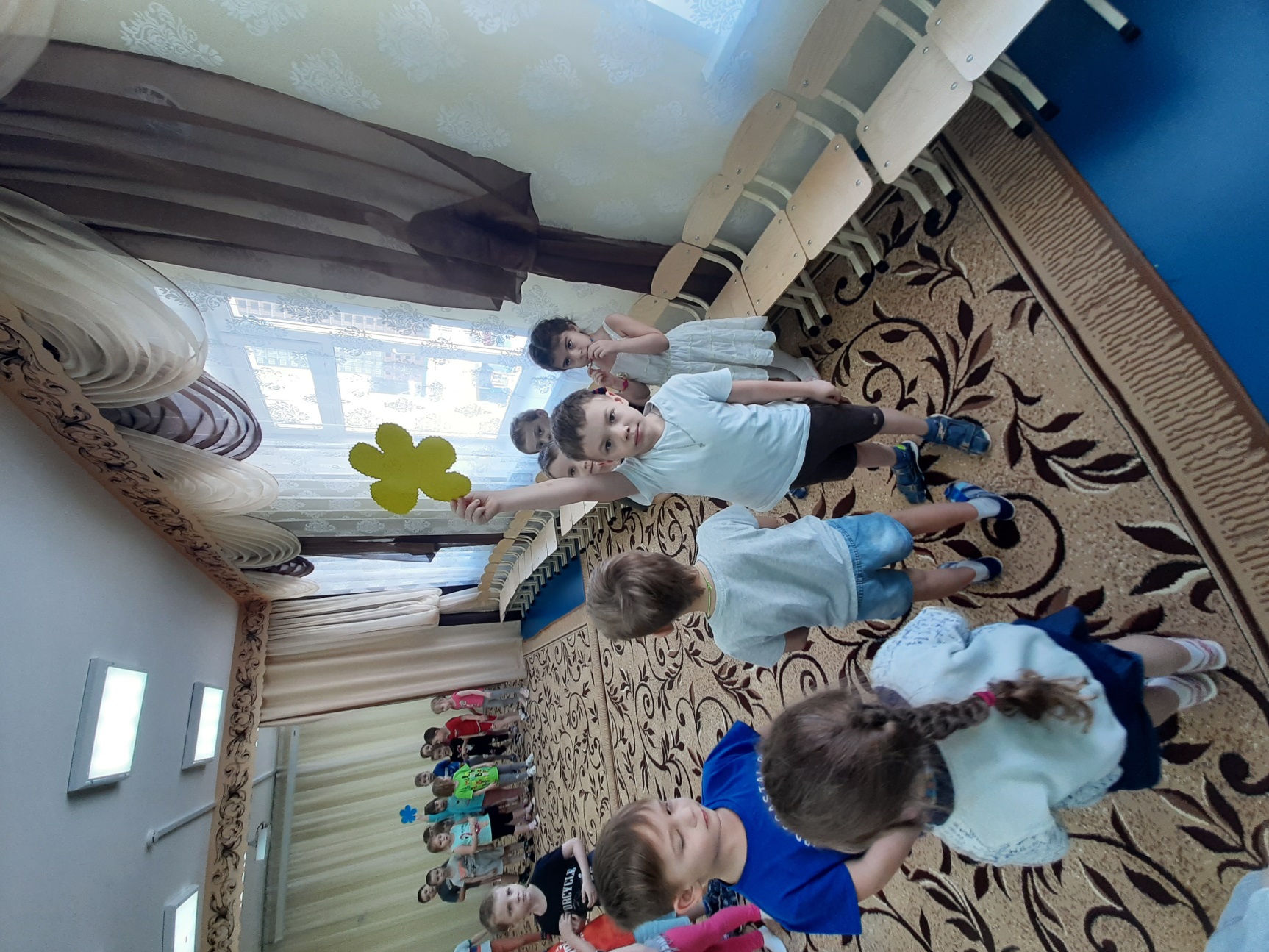 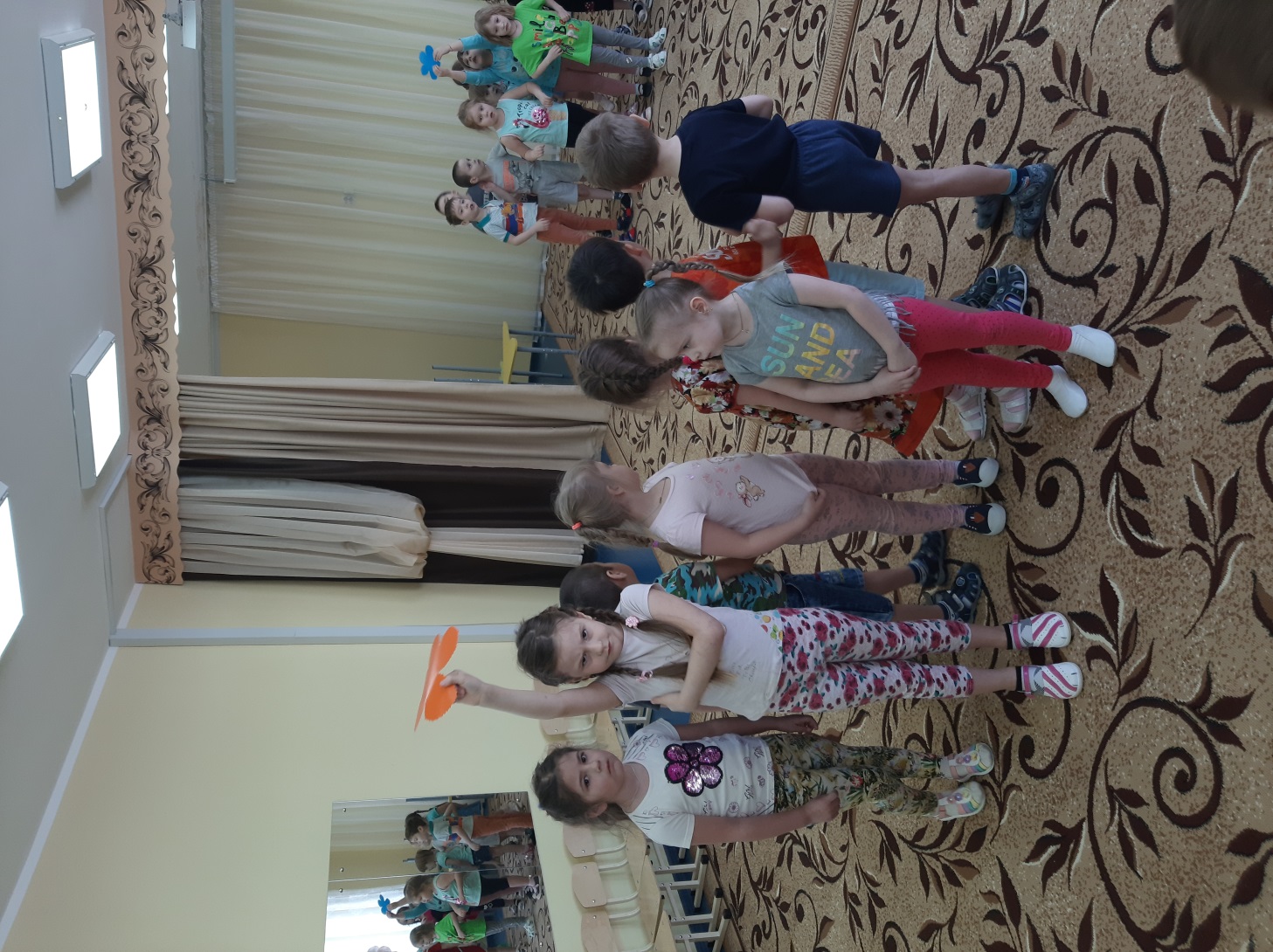 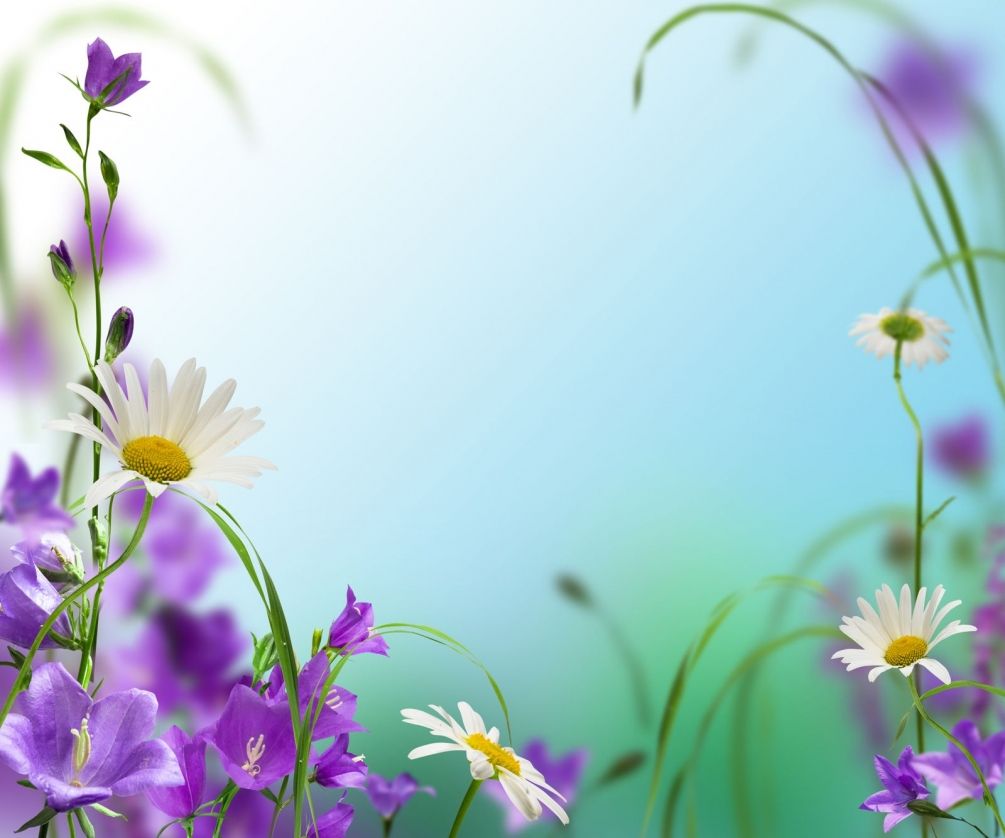 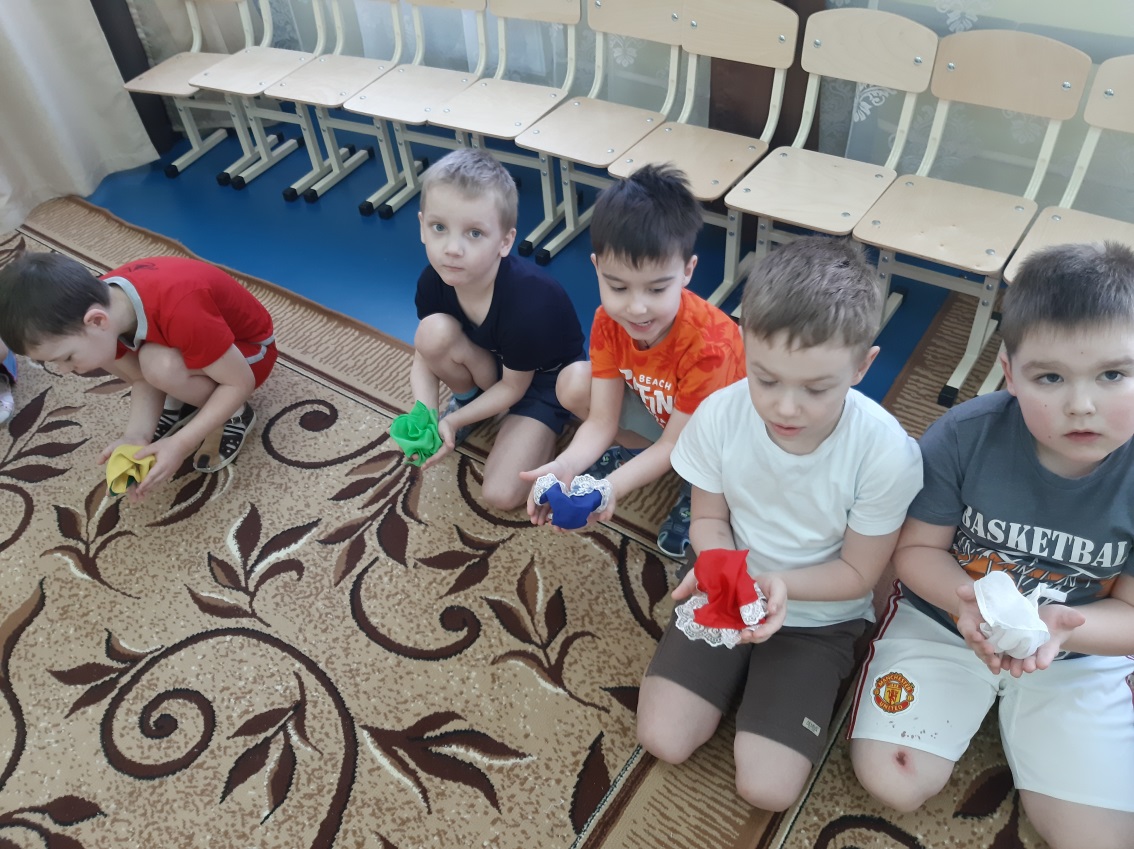 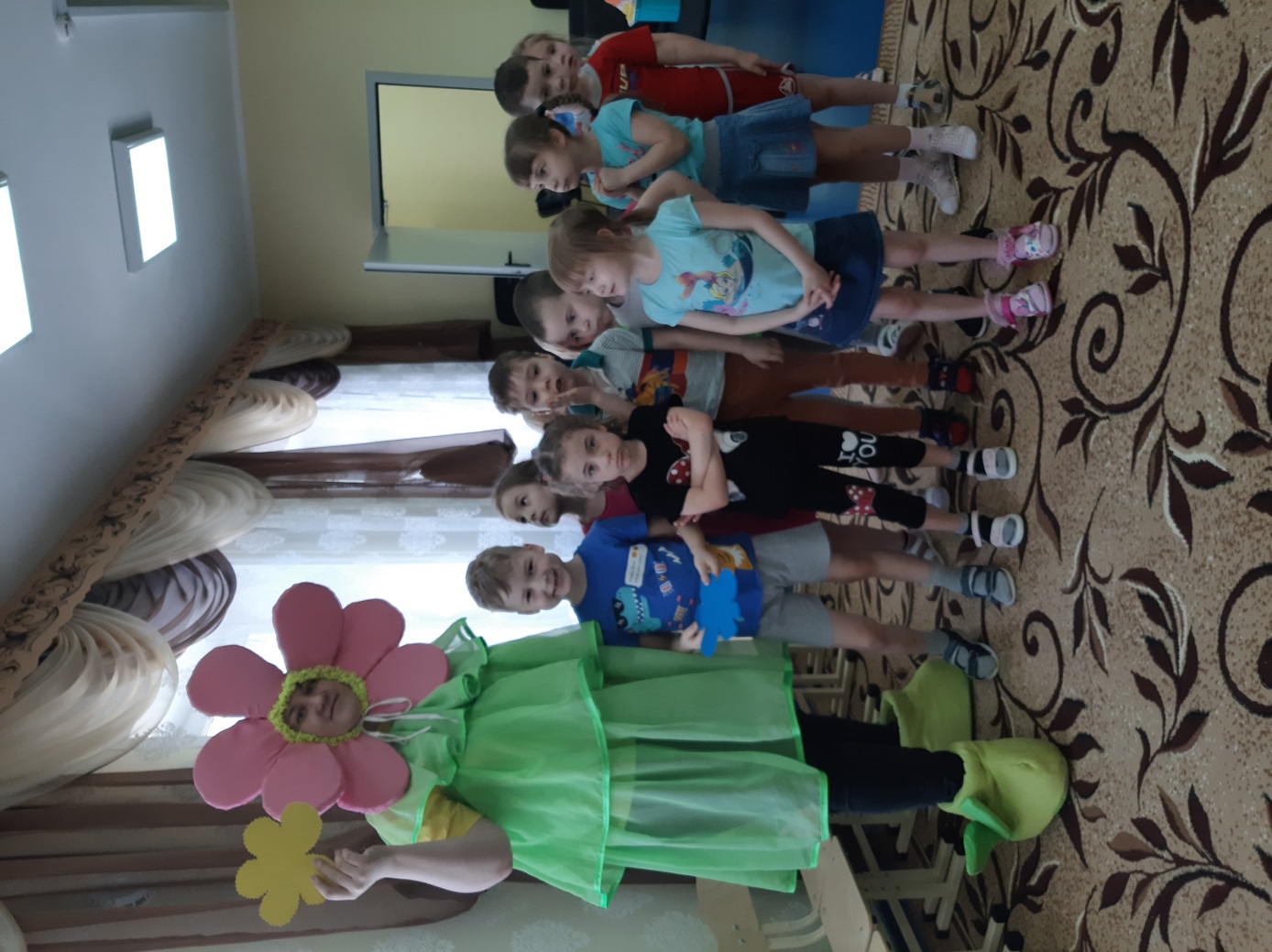 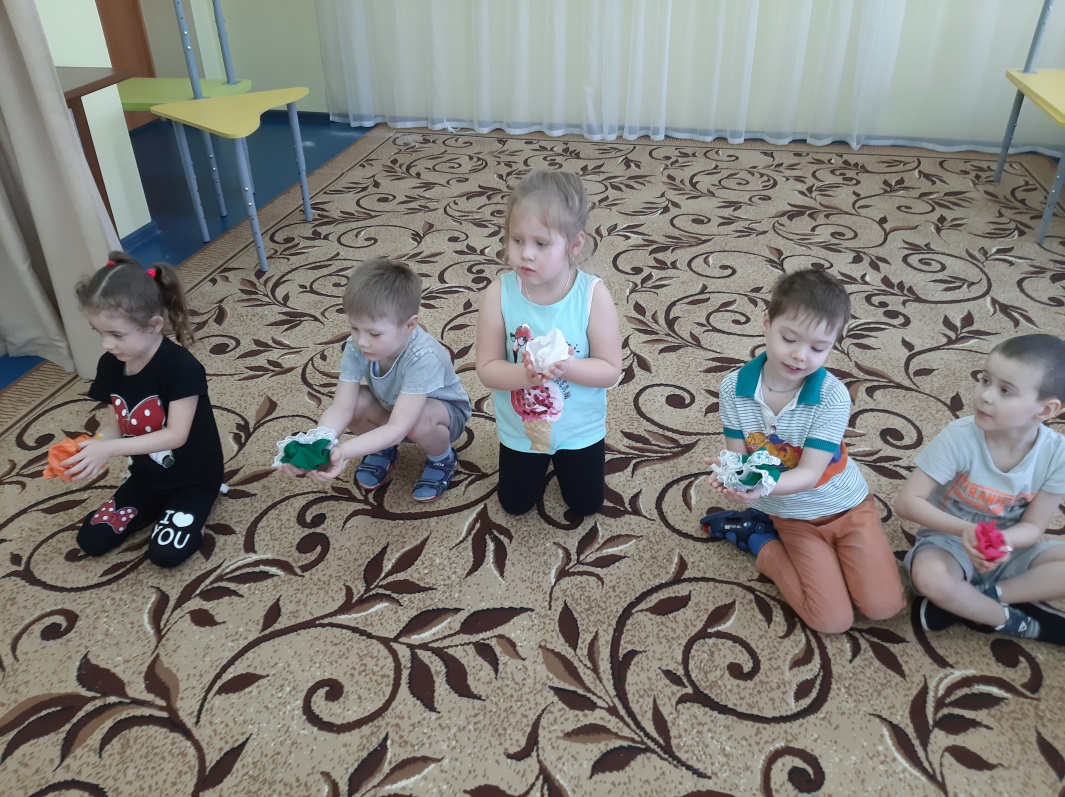